令和５年度　大分県外国人労働者等就業環境等整備促進補助金
県内で活躍する外国人労働者等の
就労環境改善やコミュニケーションの
促進等を支援します！※三次、四次募集
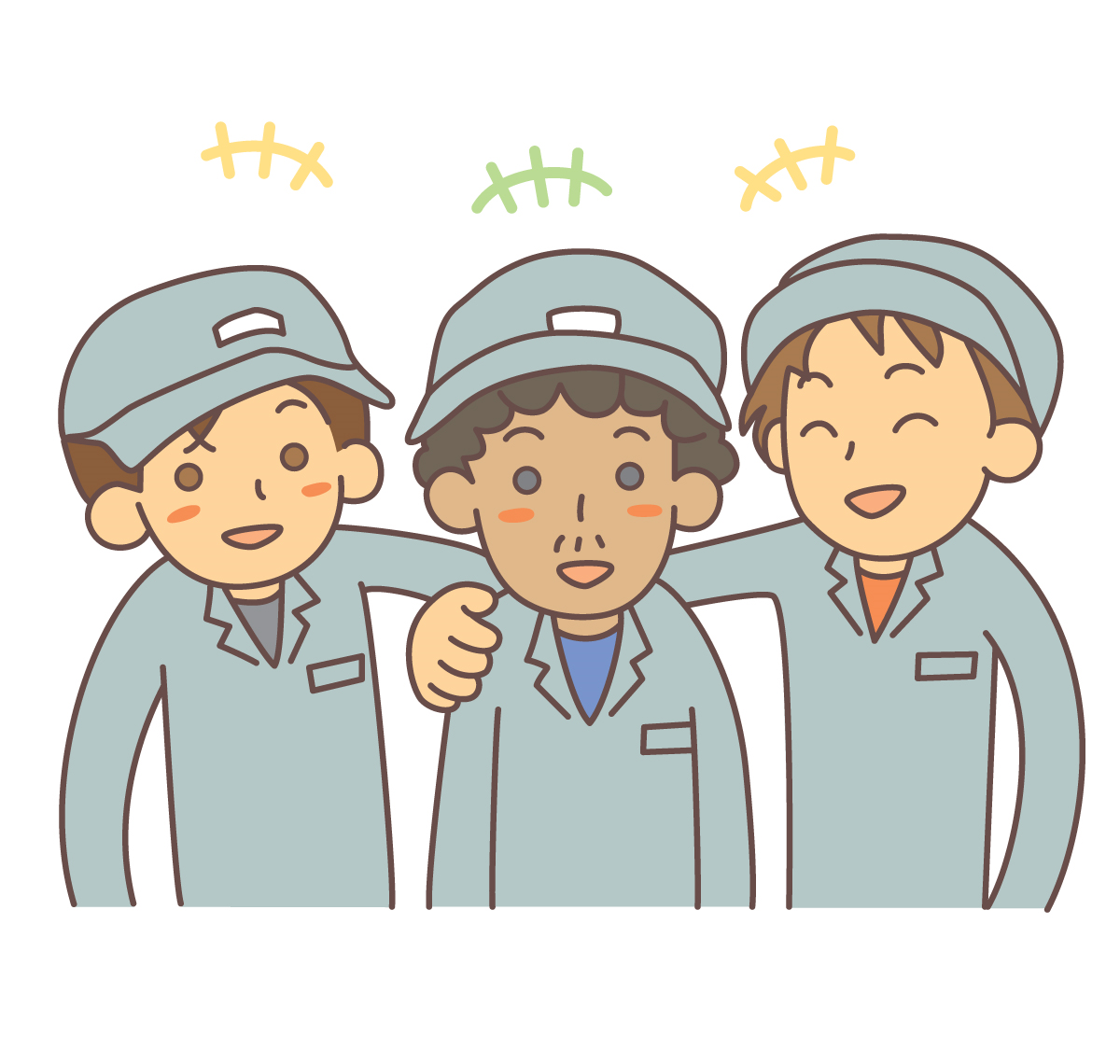 最大
１００万円補助(賃上げ達成した場合)
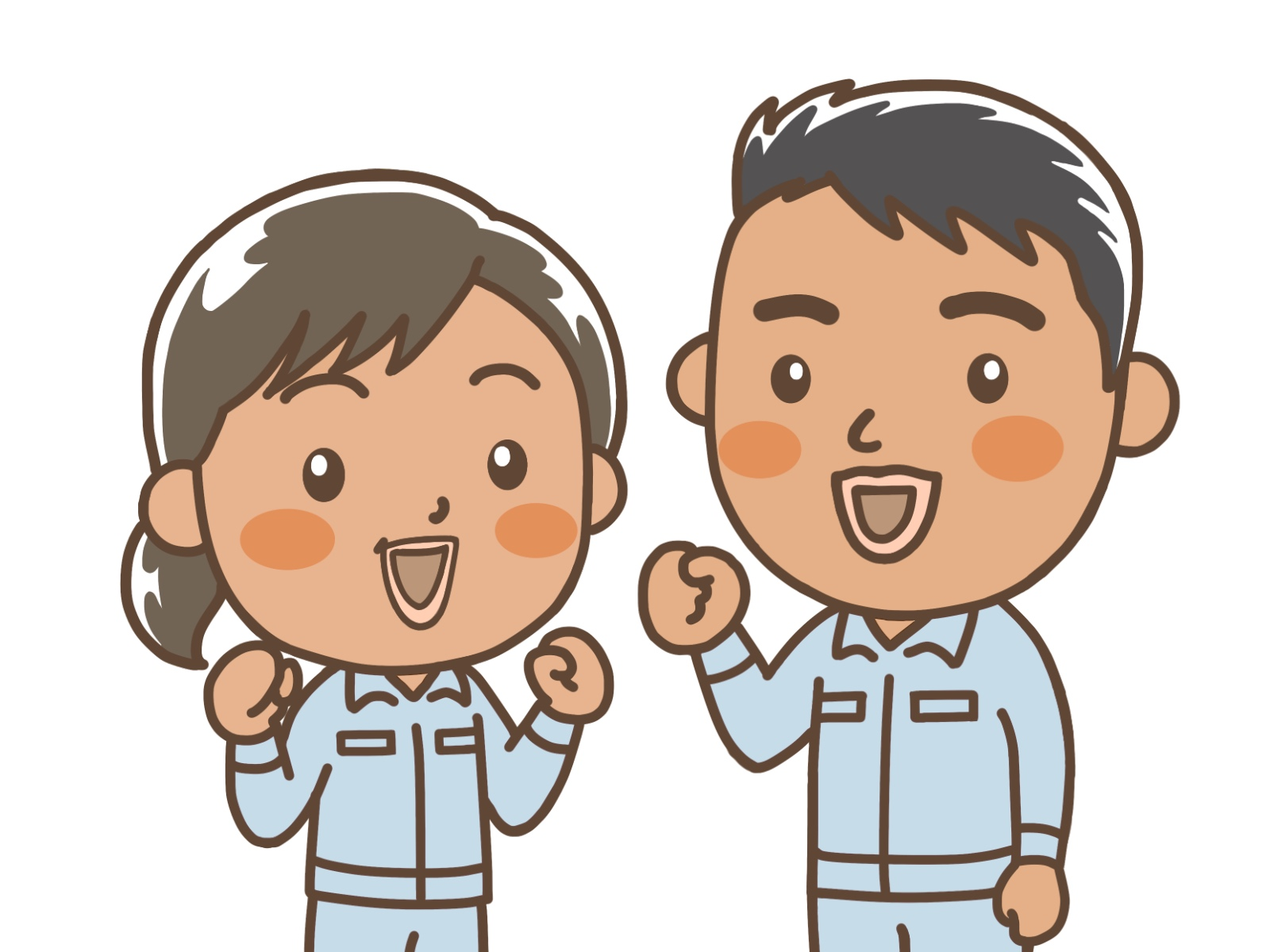 この事業は、県内の事業者が行う外国人労働者等の就労環境等の改善や、コミュニケーション促進などの取組みに対し、その経費の一部を助成することにより、大分県が外国人労働者に選ばれる地域となり、県内の事業者の生産性の維持・向上を図ることを目的としています。
※申請は事前相談必須（各募集締切日の５日前迄）。事前相談がない場合は受付できません。
募集期間
三次募集：令和５年１０月２３日(月)～令和５年１１月１７日(金)１７時
四次募集：令和５年１１月２０日(月)～令和５年１２月１５日(金)１７時
補助対象者
①外国人労働者等を雇用する県内中小企業等　　　　　　　　
②県内に主たる事務所を有し、県内の事業所が受け入れている外国人
　技能実習生の監理事業を当該事務所において行う監理団体
補助上限・補助率・補助対象経費
①県内中小企業等
②監理団体
応募方法
申請書類及び添付書類を裏面住所へ郵送により提出（裏面参照）
事業の活用例
コミュニケーション促進
就労・居住環境整備
・外国人労働者のための
　就労環境・居住環境整備
・外国人労働者との
　コミュニケーションの促進
日本語等の研修
食堂・寮等の改修
事例①
【計　画】
社員寮に個室が無く、カーテンレールのみで仕切っており、プライベート空間が確保できていなかった。そのため、個室の確保を計画。

【効　果】
プライベート空間を確保することで、ストレスの緩和が見込まれ、外国人労働者の定着が図られる。

事例②
【計　画】
寮のトイレを外国人労働者が利用しやすいように和式から洋式に変更する。

【効　果】
生活様式に合ったトイレを導入することにより寮生活を衛生的に過ごすことができ、モチベーション確保に繋がる。
事例①
【計　画】
監理団体が行う、技能実習生のための日本語勉強会用のテキスト購入。

【効　果】
入国前・入国後講習のみでは日本語習得が難しかったが、今後は効率的な語学習得が見込まれる。

事例②
【計　画】
監理団体として入国後講習以外に勉強会を行っていなかったが本事業を機に勉強会を開催。

【効　果】
外部団体に研修を依頼し、効果的な語学習得支援を行う。
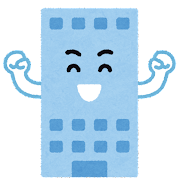 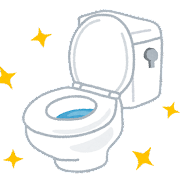 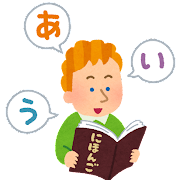 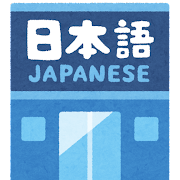 申請先・お問合せ先
〒８７０－００２６
大分市金池町３丁目１番６４号　大分県中小企業会館４階
大分県中小企業団体中央会
外国人労働者等就業環境等整備補助金申請窓口
ＴＥＬ：０９７－５３６－６３３１
＊９～１７時　＊土日祝・年末年始を除く
mail：gaikokujin01@chuokai-oita.or.jp
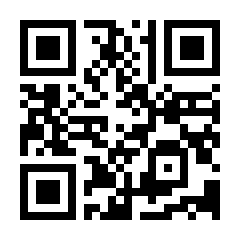 申請様式等はこちらから➡https://otit-oita.com/